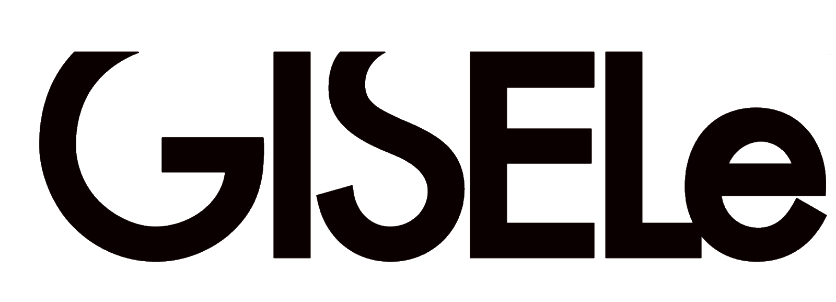 公式インスタグラム広告メニュー
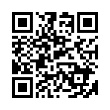 https://www.instagram.com/gisele.magazine/?hl=ja
Contact
株式会社主婦の友社
メディア営業部　メディア営業ユニット
☎ 03-5280-7510
Copyright © 2021 SHUFUNOTOMOSHA Co., Ltd. All Rights Reserved
01 Medeia Date/User Insight
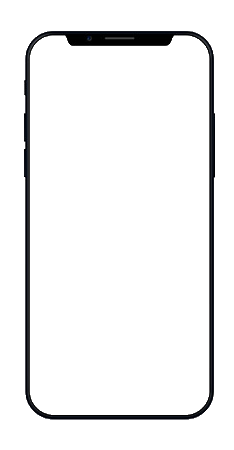 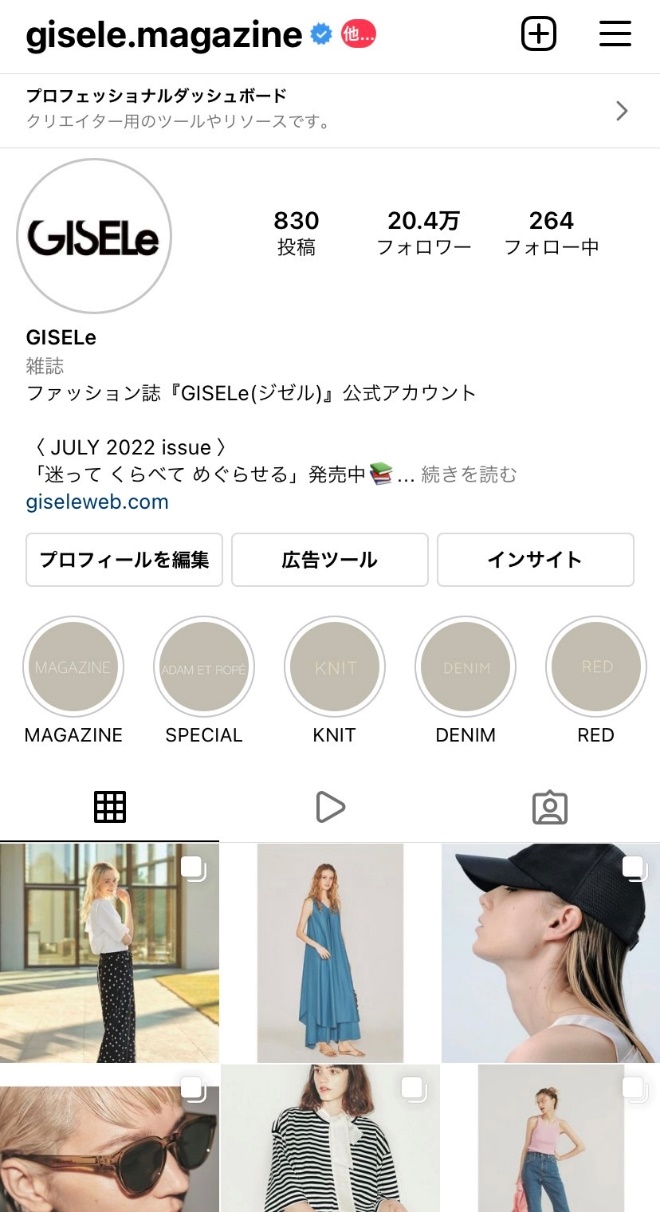 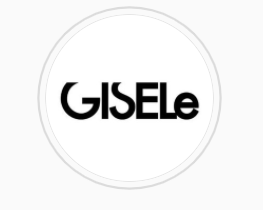 @gisele.magazine
フォロワー数
205,300
約
人
性別
年齢
その他
1％
45-54歳
3％
男性
4%
35-44歳
20％
25-34歳
55％
18-24歳
21％
女性
96%
約5万
平均
リーチ数
フィード投稿
約3万
ストーリーズ投稿
※平均値は2022年4月の投稿を集計、フォロワー以外のリーチも含む
Copyright © 2021 SHUFUNOTOMOSHA Co., Ltd. All Rights Reserved
02  Instagram投稿メニュー一覧
※詳細は次ページからの各プランページをご確認ください。
※お申し込みにあたって、事前商材審査・掲載可否確認がございます。
　審査の結果、掲載ができない場合がございますので予めご了承下さい。
※競合排除はいたしません。
Copyright © 2021 SHUFUNOTOMOSHA Co., Ltd. All Rights Reserved
03  ストーリーズ２投稿プラン（素材提供）
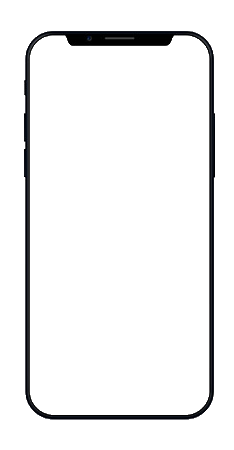 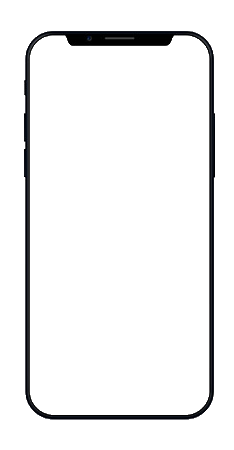 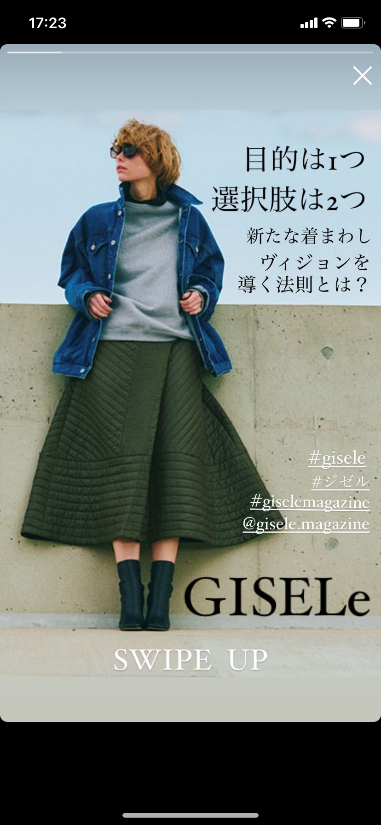 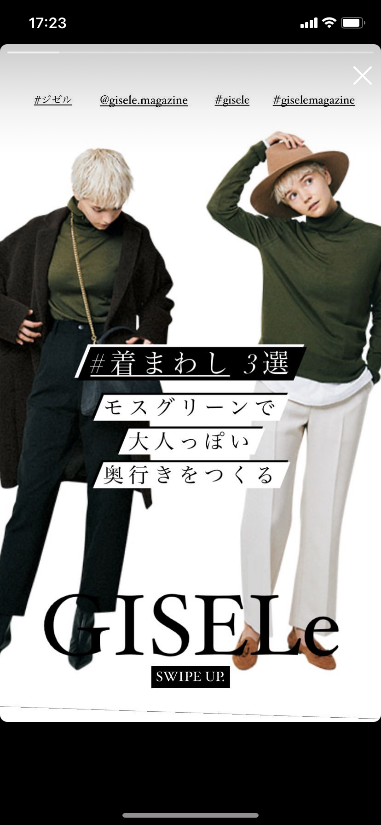 クライアント様
ご指定サイトへ誘導
（公式HP、ECサイト他）
G300,000円
※投稿写真はイメージです。
Copyright © 2021 SHUFUNOTOMOSHA Co., Ltd. All Rights Reserved
04  WEBパブ記事＋ストーリーズ投稿プラン（素材提供）
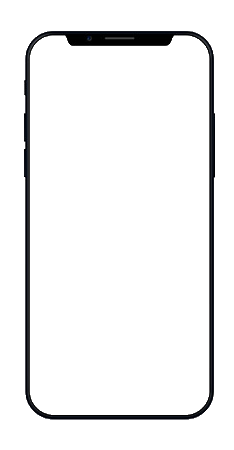 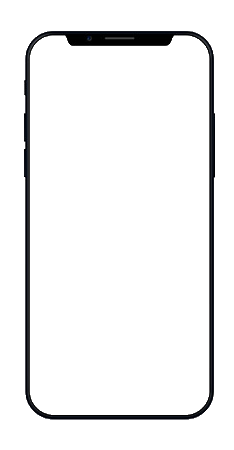 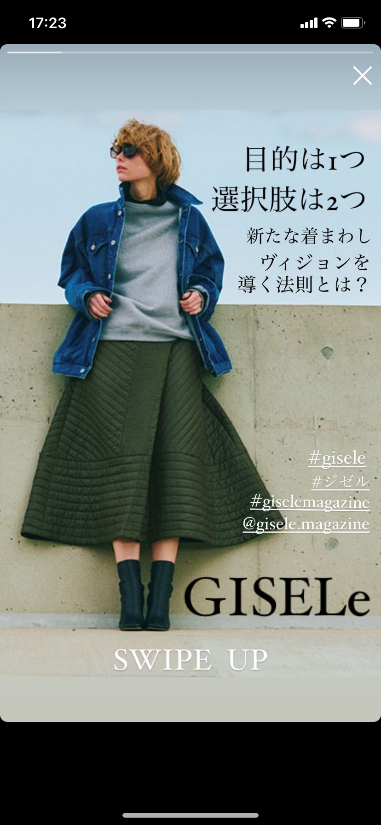 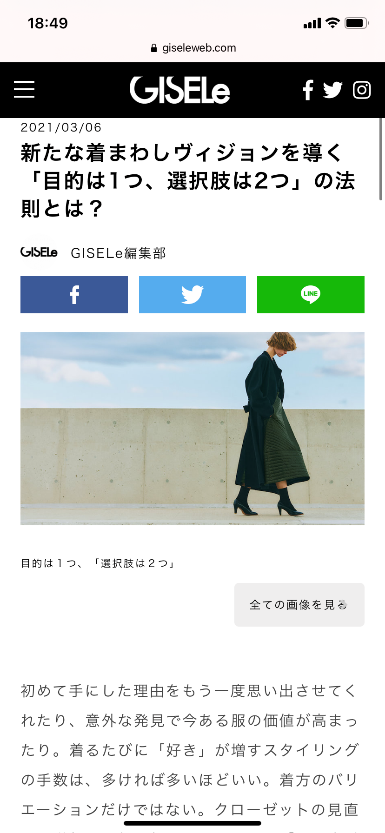 ストリーズから
GISELe WEB内の
パブリシティ記事へ誘導
G400,000円（WEB記事掲載費込み）
※投稿写真はイメージです。
Copyright © 2021 SHUFUNOTOMOSHA Co., Ltd. All Rights Reserved
05  1投稿プラン（編集部撮影/物撮り）
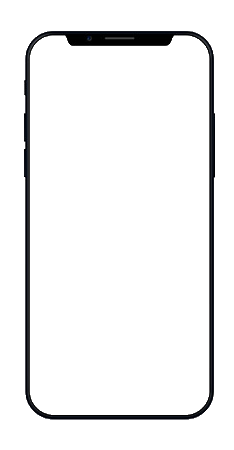 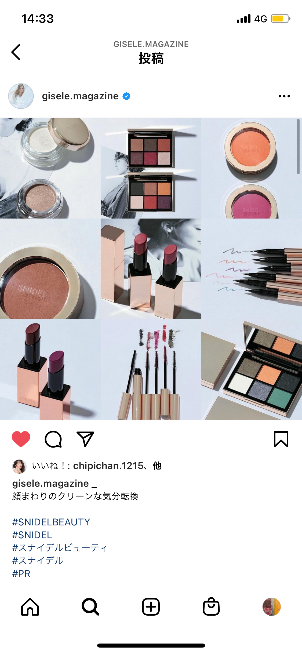 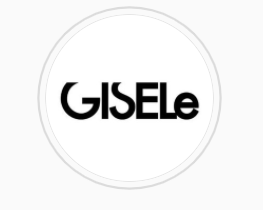 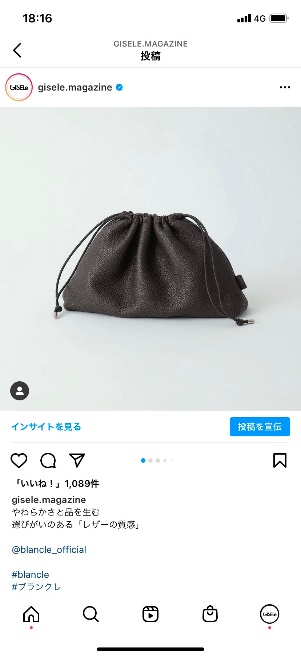 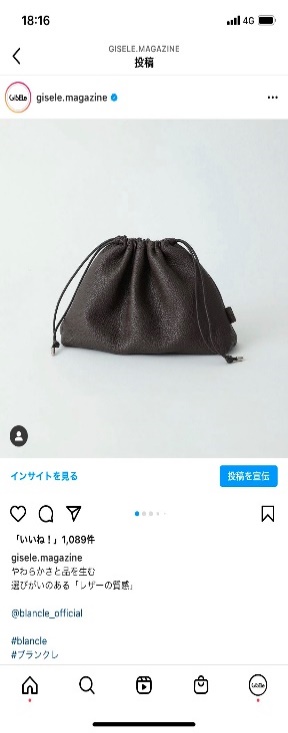 G600,000円（二次使用料込み）
※投稿写真はイメージです。
Copyright © 2021 SHUFUNOTOMOSHA Co., Ltd. All Rights Reserved
06  1投稿プラン（編集部撮影/モデルカット）
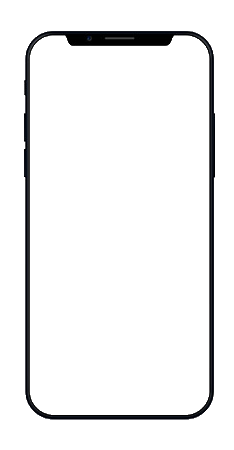 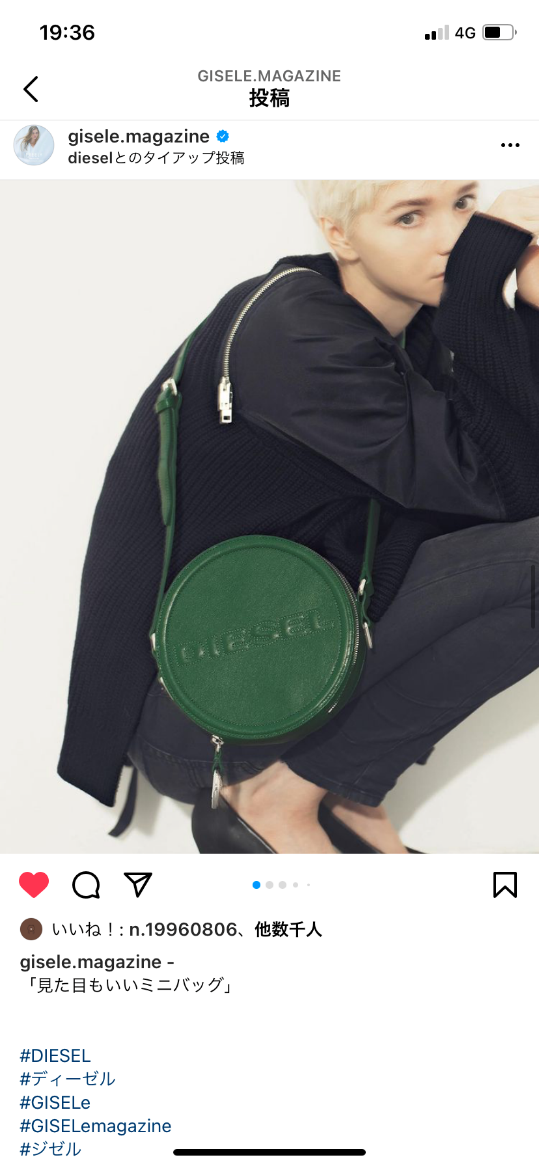 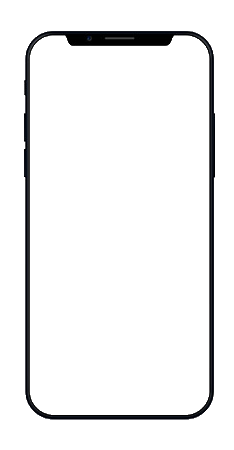 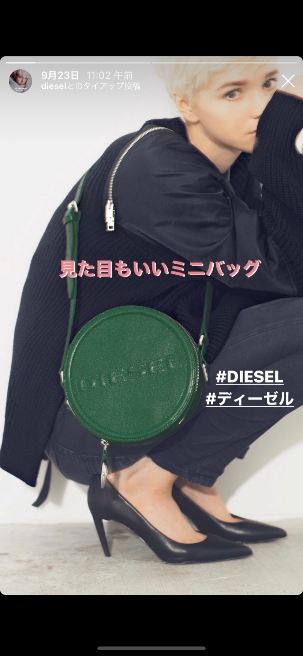 G1,000,000円（二次使用ご希望の場合＋G30万円～）
※投稿写真はイメージです。
Copyright © 2021 SHUFUNOTOMOSHA Co., Ltd. All Rights Reserved
07  フィード/ストーリーズ3投稿プラン（編集部撮影）
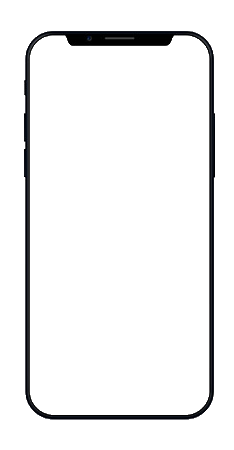 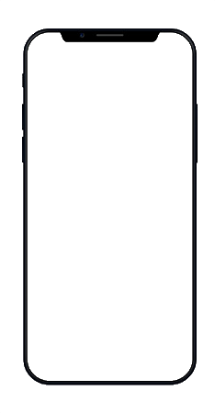 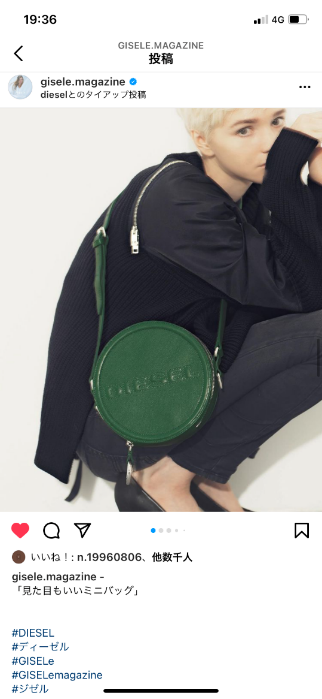 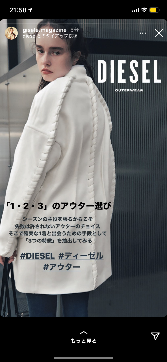 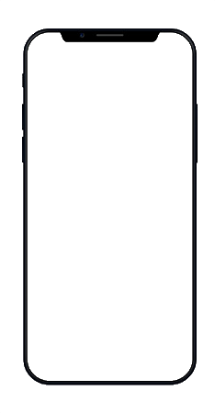 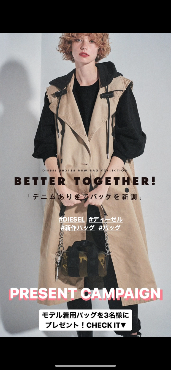 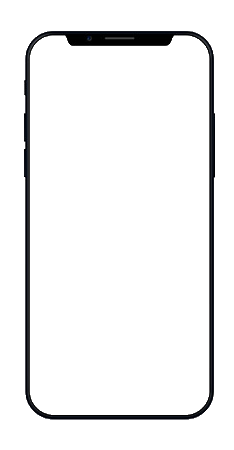 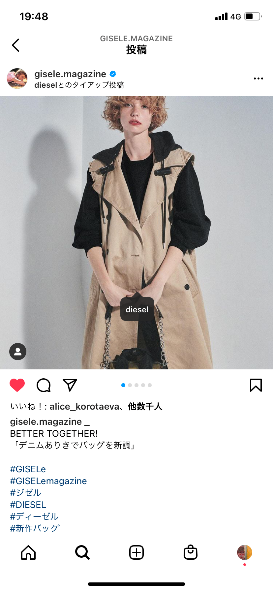 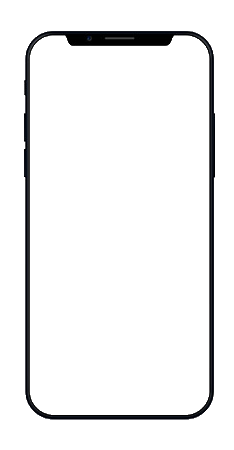 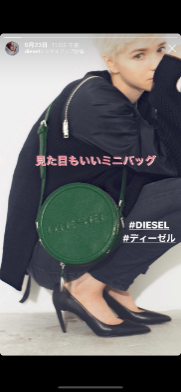 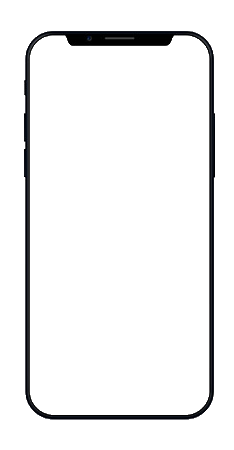 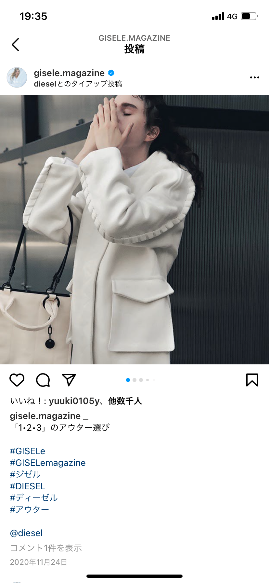 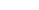 G1,200,000円（二次使用ご希望の場合＋G30万円～）
※投稿写真はイメージです。
Copyright © 2021 SHUFUNOTOMOSHA Co., Ltd. All Rights Reserved
08  誌面タイアップ＋Instagram投稿
※本誌込みのプラン
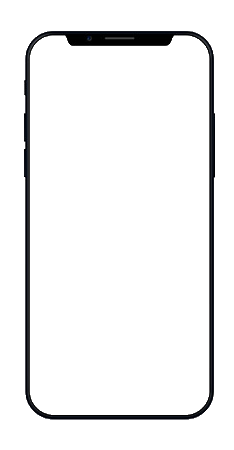 ■巻頭「I NEED IT!」誌面タイアップ１P（物orモデル）
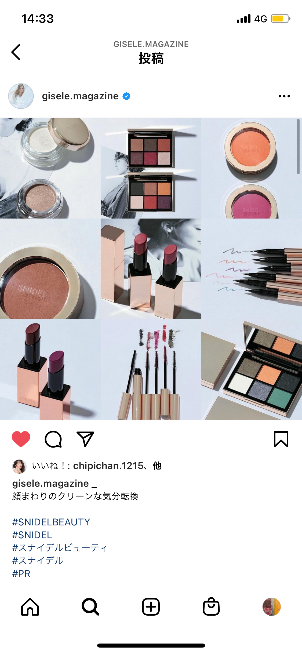 対向AD
■Instagramフィード/ストーリーズ投稿各１回
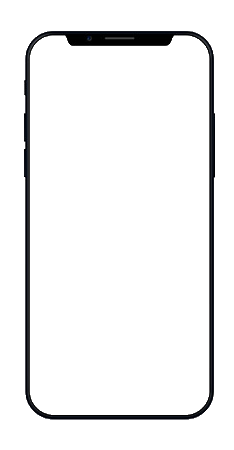 #blancle #ブランクレ
#madeinjapan #GISELe #PR

＠blancle_official
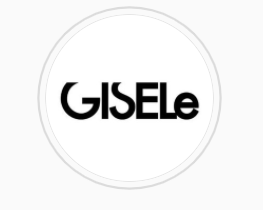 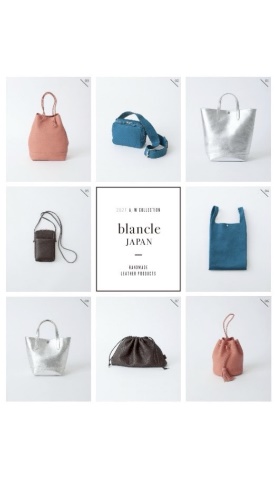 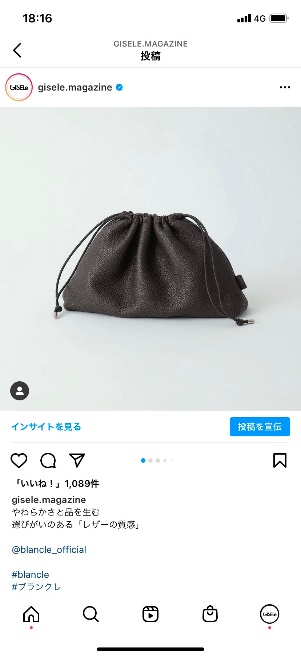 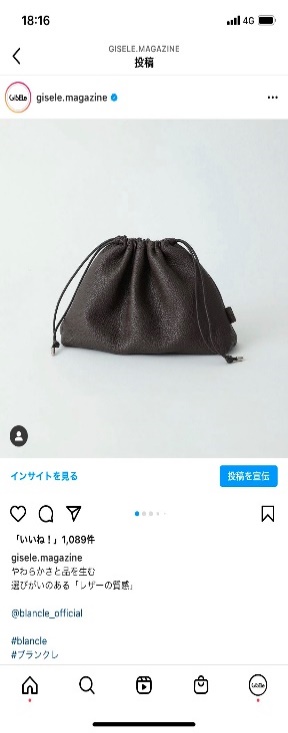 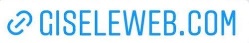 G1,700,000円（二次使用ご希望の場合＋G30万円～）
※投稿写真はイメージです。
Copyright © 2021 SHUFUNOTOMOSHA Co., Ltd. All Rights Reserved